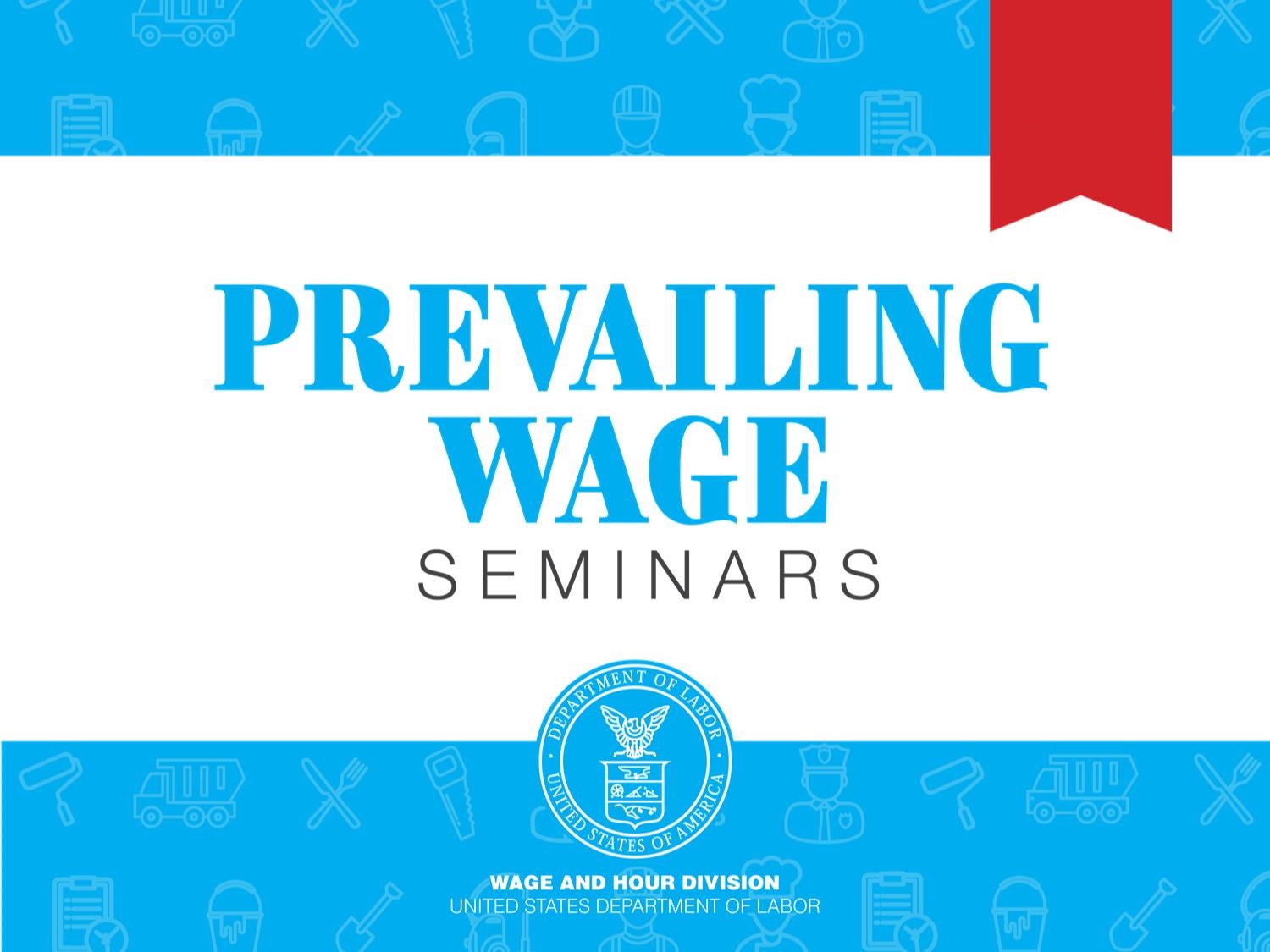 Fair Labor Standards ActPresented by the U.S. Department of Labor Wage and Hour Division
Major Provisions
Employment Relationship
Coverage
Minimum Wage
Overtime Pay
Youth Employment
Recordkeeping
Employment Relationship
Employee or Independent Contractor?
In order for the FLSA to apply, there must be an employment relationship between the “employer” and the “employee”
The economic reality of the worker’s relationship with the employer determines whether the worker is economically dependent on the employer (an employee), or is in business for himself or herself (an independent contractor)
Determining Employment Relationship
The Supreme Court has indicated there is no single rule or test for determining whether an individual is an independent contractor or an employee for purposes of the FLSA.
Courts generally apply a number of “economic realities” factors as guides when making the determination, but the factors applied can vary and no one set of factors is exclusive
Coverage
Coverage
More than 143 million workers in more than 9.8 million workplaces are protected or “covered” by the Fair Labor Standards Act (FLSA), which is enforced by the Wage and Hour Division of the U.S. Department of Labor
Coverage
Two types of coverage
Enterprise coverage: If an enterprise is covered, all employees of the enterprise are entitled to FLSA protections
Individual coverage: Even if the enterprise is not covered, individual employees may be covered and entitled to FLSA protections
Enterprise Coverage
Enterprises with
At least two (2) employees engaged in commerce or producing or handling goods that have moved in commerce
At least $500,000 a year in business
Hospitals, businesses providing medical or nursing care for residents, schools, preschools and government agencies (federal, state, and local)
Individual Coverage
Workers who are engaged in:
Interstate commerce;
Production of goods for commerce;
Closely-related process or occupation directly essential (CRADE) to such production; or
Domestic service
Engaging in “interstate commerce,” which may include:
Making telephone calls to other states
Typing letters to send to other states
Processing credit card transactions
Traveling to other states
The Bottom Line
Almost every employee in the United States is covered by the FLSA
Hours Worked
Hours Worked: Issues
Suffered or Permitted
Waiting Time
On-Call Time
Meal and Rest Periods
Training Time
Travel Time
Sleep Time
Suffered or Permitted
Any work suffered or permitted is work time, even if it was not requested
Waiting Time
Counted as hours worked when
Employee is unable to use the time effectively for his or her own purposes; and 
Time is controlled by the employer

Not counted as hours worked when
Employee is completely relieved from duty; and 
Time is long enough to enable the employee to use it effectively for his or her own purposes
On-Call Time
On-call time is hours worked when
Employee has to stay on the employer’s premises 
Employee has to stay so close to the employer’s premises that the employee cannot use that time effectively for his or her own purposes
On-call time is not hours worked when
Employee is required to carry a pager or cell phone
Employee is required to leave word at home or with the employer where he or she can be reached
Meal and Rest Periods
Meal periods are not hours worked when the employee is completely relieved of duties for the purpose of eating a meal 

	Rest periods of short duration (normally 5 to 20 minutes) are counted as hours worked and must be paid
Training Time
Time employees spend in meetings, lectures, or training is considered hours worked and must be paid, unless
Attendance is outside regular working hours
Attendance is voluntary
The course, lecture, or meeting is not job related
The employee does not perform any productive work during attendance
Travel Time
Ordinary home to work travel is not work time

Travel between job sites during the normal work day is work time

Special rules apply to travel away from the employee’s home community
Sleep Time
Less than 24 hour duty:	
Employee who is on duty for less than 24 hours is considered to be working even if allowed to sleep or engage in other personal pursuits
Duty of 24 hours or more:
Parties can agree to exclude bona fide sleep  and meal periods of not more than 8 hours 
If the employee cannot get at least 5 hours sleep, the entire sleeping period is counted  as working time
Recordkeeping Requirements
Recordkeeping
The FLSA requires that all employers subject to any provision of the Act make, keep, and preserve certain records.

Time clocks are not required and records need not be kept in any particular form.

Nonetheless, every covered employer must keep certain records for each non-exempt worker
Recordkeeping
“Basic records” that a covered employer must keep for each non-exempt worker:


Full Name, sex, social security number, age (if younger than 19);
Regular rate of pay, total hours worked, total daily or weekly straight-time earnings
Deductions and date of payment and pay period for payment, etc.
Recordkeeping
An accurate record of the hours worked each day and total hours worked each week is critical to avoiding compliance problems.
Required Posting
Covered employers must post a notice explaining the FLSA, as prescribed by the Wage and Hour Division, in a conspicuous place
Minimum Wage
Minimum Wage: Basics
Covered, non-exempt employees must be paid not less than the federal minimum wage for all hours worked
The minimum wage is $7.25 per hour effective July 24, 2009  
Cash or equivalent – free and clear
Minimum Wage: Issues
Compensation Included
Deductions
Tipped Employees 
Hours Worked
Compensation Included
Wages (salary, hourly, piece rate)
Commissions
Certain bonuses
Tips received by eligible tipped employees (up to $3.72 per hour effective July 24, 2007; $4.42 per hour July 24, 2008; and $5.12 per hour July 24, 2009) 
Reasonable cost of room, board and other “facilities” provided by the employer for the employee’s benefit
Reasonable Cost
Cannot exceed actual cost
Cannot include a profit to the employer
Employer’s method of determining reasonable cost should follow good accounting practices
Employer cannot take a credit when no cost is incurred
Deductions
Deductions from pay illegal if
Deduction is for item considered primarily for the benefit or convenience of the employer; and
The deduction reduces employee’s earnings below required minimum wage
Examples of illegal deductions 
Tools used for work
Damages to employer’s property
Cash register shortages
Minimum Wage Example
Employee receives $7 per hour for 40 hours plus $5 in commission and $20 in reasonable cost of board, lodging or other facilities

Total earnings = $280 + $5 + $20 = $305

Total earnings/total hours $305/40 = $7.62
Tipped Employee
Works in occupation in which he or she customarily and regularly receives more than $30 per month in tips

Paid at least $2.13 in cash by employer, who may claim a “tip credit” for the rest of minimum wage
Tip Credit
Employer may claim “tip credit” only if
The employer informs each tipped employee about the tip credit allowance, including amount to be credited before the credit is utilized
The employer can document that the employee received at least enough tips to bring the total wage paid up to minimum wage or more
All tips are retained by the employee and are not shared with the employer or other employees, unless through a valid tip pooling arrangement
Overtime
Overtime Pay
Covered, non-exempt employees must receive one and one-half times the regular rate of pay for all hours worked over forty in a workweek
Overtime Issues
Each workweek stands alone
Regular rate
Payments excluded from rate
Payments other than hourly rates
Tipped Employees
Deductions
Workweek
Compliance is determined by workweek, and each workweek stands by itself

Workweek is 7 consecutive 24 hour periods (168 hours)
Regular Rate
Is determined by dividing total earnings in the workweek by the total number of hours worked in the workweek

May not be less than the applicable minimum wage (including state and local minimum wages)
Regular Rate Exclusions
Sums paid as gifts
 Payments for time not worked
 Reimbursement for expenses
 Discretionary bonuses 
 Profit sharing plans
 Retirement and insurance plans
 Overtime premium payments 
 Stock options
“White Collar” Exemptions
“White Collar” Exemptions
The most common FLSA minimum wage and overtime exemption -- often called the “541” or “white collar” exemption -- applies to certain
  Executive Employees
  Administrative Employees
  Professional Employees
  Outside Sales Employees
  Computer Employees
Three Tests for Exemption
Salary Level

Salary Basis

Job Duties
Minimum Salary Level
For most employees, the minimum salary level currently in effect for the exemption is $455 per week.
Salary Basis Test
Regularly receives a predetermined amount of compensation each pay period (on a weekly or less frequent basis)
The compensation cannot be reduced because of variations in the quality or quantity of the work performed
Must be paid the full salary for any week in which the employee performs any work
Need not be paid for any workweek when no work is performed
Deductions From Salary
An employee is not paid on a salary basis if deductions from the predetermined salary are made for absences occasioned by the employer or by the operating requirements of the businesses

If the employee is ready, willing and able to work, deductions may not be made for time when work is not available
Permitted Salary Deductions
Seven exceptions from the “no pay-docking” rule

Absence from work for one or more full days for personal reasons, other than sickness or disability
Absence from work for one or more full days due to sickness or disability if deductions made under a bona fide plan, policy, or practice of providing wage replacement benefits for these types of absences
To offset any amounts received as payment for jury fees, witness fees, or military pay
Permitted Salary Deductions (continued)
Seven exceptions from the “no pay-docking” rule (cont.)

Penalties imposed in good faith for violating safety rules of “major significance”
Unpaid disciplinary suspension of one or more full days imposed in good faith for violations of written workplace conduct rules
Proportionate part of an employee’s full salary may be paid for time actually worked in the first and last weeks of employment
Unpaid leave taken pursuant to the Family and Medical Leave Act
Executive Duties
Primary duty is management of the enterprise or of a customarily recognized department or subdivision 
Customarily and regularly directs the work of two or more other employees
Authority to hire or fire other employees or recommendations as to the hiring, firing, advancement, promotion or other change of status of other employees given particular weight
20% Owner Executives
The executive exemption also includes employees who
own at least a bona fide 20-percent equity interest in the enterprise 
are actively engaged in management of the enterprise
The salary level and salary basis requirements do not apply to exempt 20% equity owners
Administrative Duties
Primary duty is the performance of office or non-manual work directly related to the management or general business operations of the employer or the employer’s customers 
Primary duty includes the exercise of discretion and independent judgment with respect to matters of significance
Professional Duties
Primary duty is the performance of work requiring knowledge of an advanced type in a field of science or learning customarily acquired by a prolonged course of specialized intellectual instruction
Primary duty is the performance of work requiring invention, imagination, originality, or talent in a recognized field of artistic or creative endeavor
Exempt Medical Professions
Doctors
Registered Nurses
Registered or certified medical technologists
3 years of pre-professional study in an accredited college or university, plus 1 year of professional study in an accredited school of medical technology
Dental hygienists
4 years of pre-professional and professional study in an accredited college or university
Certified physician assistants
4 years of pre-professional and professional study, including graduation from an accredited physician assistant program
Other Commonly Exempt Professions
Lawyers
Teachers
Accountants
Pharmacists
Engineers
Actuaries
Chefs
Certified athletic trainers
Licensed funeral directors or embalmers
Additional Nonexempt Professions
Licensed practical nurses
Accounting clerks and bookkeepers who normally perform a great deal of routine work
Cooks who perform predominantly routine mental, manual, mechanical or physical work
Paralegals and legal assistants
Engineering technicians
Computer Related Occupations
Primary duty is:
The application of systems analysis techniques and procedures, including consulting with users, to determine hardware, software, or system functional specifications
The design, development, documentation, analysis, creation, testing, or modification of computer systems or programs, including prototypes, based on and related to user or system design specifications;
The design, documentation, testing, creation, or modification of computer programs related to machine operating systems
Computer Related Occupations (Cont’d.)
A combination of the primary duties on the previous slide requiring the same level of skills, and the employee must also receive either

A guaranteed salary or fee (currently $455 per week or more), or 
An hourly rate of not less than $27.63 per hour
Youth Employment
Youth  Employment
Federal youth employment rules set both hours and occupational standards for youth
Federal child labor provisions do not require minors to obtain work permits
Youth Employment
Sixteen- and 17-year-olds may be employed for 	unlimited hours in any occupation other than those declared hazardous by the Secretary of Labor

Fourteen-and 15-year-olds may be employed outside school hours in a variety of non-manufacturing and non-hazardous jobs for limited periods of time and under specified conditions

Children under 14 years of age may not be employed in non-agricultural occupations covered by the FLSA
Hours that 14 and 15 Year-Old Minors May Work
No more than three hours on a school day
No more than eighteen hours during a week when school is in session
No more than eight hours a day on a non-school day
No more than forty hours during a week when school is not in session
Times When 14 and 15 Year-Old Minors May Work
Between 7 AM and 7 PM; or
Between 7 AM and 9 PM from June 1 through Labor Day; and
Outside school hours
Permitted Occupations for 14 and 15 Year-Old Minors
Cashiering and selling, bagging groceries
Price marking, assembling orders, packing
Office and clerical work
Hand washing cars
Cooking with electric or gas grills that does not entail cooking over an open flame
Work as a lifeguard or swimming instructor at a swimming pool if at least 15 years of age and properly certified.
Commonly Encountered Hazardous Occupation Orders
HO 2 – driving a motor vehicle and being an outside helper
HO 7 – Power driven hoisting apparatus, including forklifts, backhoes, skid-steer loaders, Bobcat loaders, front end loaders, etc.
HO 10 – Meat and poultry packing or processing, including operating and cleaning power driven meat slicers
HO 11 – Power driven bakery machines, including vertical dough mixers
Commonly Encountered Hazardous Occupation Orders
HO 12 – Compactors, balers, and power-driven paper products processing machines
HO 14 – Power driven circular saws, band saws, chain saws, reciprocating saws, wood chippers, abrasive cutting discs and guillotine shears
HO 15 – Wrecking, demolition, and ship-breaking operations
HO 16 – Roofing operations and all work on or around a roof
Common Errors to Avoid
Common Errors to Avoid
Assuming that all employees paid a salary are not due overtime
Improperly applying an exemption
Failing to pay for all hours an employee is “suffered or permitted” to work
Limiting the number of hours employees are allowed to record
Common Errors to Avoid
Failing to include all pay required to be included in calculating the regular rate for overtime
Failing to add all hours worked in separate establishments for the same employer when calculating overtime due
Common Errors to Avoid
Making improper deductions from wages that cut into the required minimum wage or overtime.  Examples: shortages, drive-offs, damage, tools, and uniforms
Treating an employee as an independent contractor
Confusing Federal law and State law
The FLSA Does Not Require
Vacation, holiday, severance, or sick pay
Meal or rest periods, holidays off, or vacations
Premium pay for weekend or holiday work
A discharge notice, reason for discharge, or immediate payment of final wages to terminated employees
Any limit on the number of hours in a day or days in a week an employee at least 16 years old may be required or scheduled to work
Pay raises or fringe benefits
Compliance Assistance Materials - FLSA
The Law
The Regulations ( 29 C.F.R. Part 500-899)
Interpretive Guidance (opinion letters, field operations handbook, and field bulletins)
FLSA Poster
Handy Reference Guide
Fact Sheets
Information for New Businesses
Department of Labor Home Page
Enforcement
Enforcement
FLSA enforcement is carried out by Wage and Hour staff throughout the U.S.
Where violations are found, Wage and Hour advises employers of the steps needed to correct violations, secures agreement to comply in the future and supervises voluntary payment of back wages as applicable.
A 2-year statute of limitations generally applies to the recovery of back pay.  In the case of a willful violation, a 3-year statute of limitations may apply.
Enforcement
In the event there is not a voluntary agreement to comply and/or pay back wages, the Wage and Hour Division may:

Bring suit to obtain an injunction to restrain the employer from violating the FLSA, including the withholding of proper minimum wage and overtime.
Bring suit for back wages and an equal amount as liquidated damages.
Employee Private Rights
An employee may file a private suit for back pay and an equal amount as liquidated damages, plus attorney’s fees and court costs.
Penalties
Employers who willfully violate the Act may be prosecuted criminally and fined up to $11,000
Employers who violate the youth employment provisions are subject to a civil money penalty of up to $11,000 for each employee who was the subject of a violation
Employers who willfully or repeatedly violate the minimum wage or overtime pay requirements are subject to a civil money penalty of up to $1,100 for each such violation
Additional Information
Visit the WHD homepage at: www.wagehour.dol.gov
Call the WHD toll-free information and helpline at 
	1-866-4US-WAGE (1-866-487-9243)
Use the DOL interactive advisor system  - ELAWS (Employment Laws Assistance for Workers and Small Businesses) at: www.dol.gov/elaws 
Call or visit the nearest Wage and Hour Division Office
Disclaimer
This presentation is intended as general information only and does not carry the force of legal opinion.

	The Department of Labor is providing this information as a public service.  This information and related materials are presented to give the public access to information on Department of Labor programs.  You should be aware that, while we try to keep the information timely and accurate, there will often be a delay between official publications of the materials and the modification of these pages.  Therefore, we make no express or implied guarantees. The Federal Register and the Code of Federal Regulations remain the official source for regulatory information published by the Department of Labor.  We will make every effort to keep this information current and to correct errors brought to our attention.